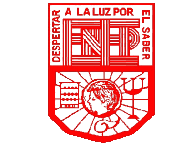 Escuela Normal de Educación Preescolar 
Licenciatura en educación preescolar 
Ciclo escolar 2020- 2021
2C
Cuarto semestre
Optativo 
Docente Carlos Armando Balderas Valdés 
Unidad de aprendizaje II el sentido y los fines de la educación 
Filosofía de la educación 
Brenda Guadalupe Ibarra Cepeda 
La educación conservadora y la educación progresista según Dewey
08/05/2021
Saltillo Coahuila
Educación progresista vs conservadora
obediencia y jerarquías y modos de vestir y hablar
Conservar lo existente
Adaptar a los individuos 
Evitar desviaciones dañinas por santidad
Conservadoras
 tienen que contemplar la salvación de la humanidad respecto a los peligros que acarrea la destrucción de la naturaleza o el riesgo de las armas nucleares; y, al mismo tiempo, tiene que contemplar la preservación de la democracia, la pluralidad y la diversidad cultural ante la amenaza del resurgimiento de la barbarie en diversas regiones del planeta.
Conservadorapretende perpetuar los valores tradicionaes por lo cual se presenta acritica y dogmatica
Transmitir la cultura 
Reproducir el orden social
Se proporciona la libertad a los estudiantes para desarrollar de forma natural el proceso de aprendizaje
La educación progresista
- Educación por acción 
- Educación por experiencias 
- Educación social y democrática
Progresista bajo diversas denominaciones (escuela nueva)
Proviene de todo el conocimiento
Se apoyan en la estructuras conceptual de cada alumno y parte de las ideas y preconceptos del alumno en clase